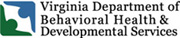 Growing  Future Leaders for Virginia’s Behavioral Health & Developmental Services System
SystemLEAD
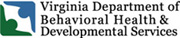 Introduction
Defining leadership
Program Goals and Competencies
Program Highlights and Activities
Application process
Outline
[Speaker Notes: 1. So I want to spend about 30 min giving an overview of the SystemLEAD program and how it was developed, the objectives, what competencies will be developed, who will be able to participate, and some of the instructional methods we will be using.  

2. This is in hopes that you will better understand what the program is all about and what will be expected of program participants.]
Human Capital Vision
SystemLEAD is a component of the DBHDS Human Capital Vision
LEADERSHIP DEVELOPMENT
WHY DO WE DO IT?

SystemLEAD is a long-term organizational strategy whose purpose is to clearly define a leader's roles, abilities and pathway to improvement within the specific context of the work in the behavioral health and developmental services system. 

The intention is to instruct leaders on effective management principles and skills for successful agents of change in the public sector.
WHAT IS OUR RETURN ON INVESTMENT?
The SystemLEAD program will: 

Result in leaders who have strong people skills, clear direction and the ability to communicate both interpersonally and across the public sector. 
Prepare employees for senior level positions.
Enhance their existing supervisory skills.
Support a stronger internal structure for the organization and positive organizational culture. 
Help to foster trustworthiness in the leadership with the followers
Help to create engaged and invested employees.
But Ultimately…
LEADERSHIP DEVELOPMENT IS A PERSONAL JOURNEY

Leaders are not created by one organized program, rather, it is a continual process where the individual takes personal responsibility to educate, inspire and be proactive with self-education and training. 

SystemLEAD will not guarantee you a leadership position in the Department, rather the program gives you the skills and abilities you need to be a high-value employee and the knowledge you need to continue to grow in alignment with the Department long after the program is over.
What are Leadership Competencies?
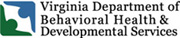 The U.S. Office of Personnel Management reports that “moving forward, key qualifications for leaders in government will be those that create an organizational culture which drives results, serves customers, and builds successful teams and coalitions within and outside the organization”  

These are skills that are learned and developed over time and with intentional effort.
[Speaker Notes: BEFORE WE START, IT MAY BE USEFUL TO TALK A LITTLE ABOUT LEADERSHIP COMPETENCIES.-- US OPM REPORTS THAT KEY SKILLS FOR GOVERNMENT LEADERS MOVING FORWARD WILL BE THOSE THAT CREATE AN ORGANIZATIONAL CULTURE THAT DRIVES RESULTS, SERVES CUSTOMERS, AND BUILDS SUCCESSFUL TEAMS AND COALITIONS INTERNALLY AND EXTERNALLY.  DOES THAT SOUND FAMILIAR?  
AND IN OUR SYSTEM, we know that now, more than ever, our continuity of qualified and prepared leadership is threatened.

The average age of our workforce is 47 years of age and nearly a quarter of our workforce is able to retire in 5 yrs. or less.  

We have seen multiple senior level leaders in central office, facilities, and CSB’s retire in the past 2-5 years.  And there is more to come.

THIS LEADERSHIP VACUUM is a state and federal and a particular interest in our secretariat.   It is something that the HR Directors in our Secretariat have been looking at and planning for A number of years.  

SO WHAT ARE LEADERSHIP COMPETENCIES? -- Contemporary public sector leadership skills are generally described similarly to  what is stated above…the ability to create a culture that is performance based, customer driven, and coalition focused. These competencies come from qualities such as being an effective communicator, exuding confidence, being a positive force, modeling objectivity, transparency, building trust, demonstrating commitment, being inspirational, showing humility, and serving the mission.  

AGAIN, Most of these are skills that are honed over time, we don’t just automatically have these capabilities their highly developed state.]
SystemLEAD Planning
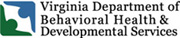 The program was designed using existing models and best practices from around the country

A part of the DBHDS Succession Plan

Tailored from internal & external analysis of our own workforce data and future workforce trends in our system
[Speaker Notes: SYSTEMLEAD’S instructional design was developed using existing leadership models and best practices from around the country.

We are proud to say that we simultaneously developed the statewide succession planning toolkit that is used at the Secretariat level. 

SYSTEMLEAD IS a component a larger DBHDS WORKFORCE AND succession planning effort which includes programs like the College of Direct Support, our internship opportunities, and other strategic workforce planning initiatives

Lastly, SystemLEAD was tailored using our own workforce data,  EMPLOYEE FEEDBACK AND SURVEY INFORMATION, literature reviews, as well as understanding what challenges and opportunities we face with the healthcare workforce in the Commonwealth and beyond.]
Program Objectives
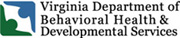 One or more well-qualified internal candidates are prepared and ready to assume each key leadership position 

Few or no superior performers who leave the organization because of lack of opportunity or lack of development 

Low or no turnover rates for high potentials and high performing employees
[Speaker Notes: Our long term program objectives are…..
One or more well-qualified internal candidates are prepared and ready to assume each key leadership position 
Few or no superior performers who leave the organization because of lack of opportunity or lack of development 
Low or no turnover rates for high potentials and high performing employees

AND We will track these objectives over the long term…]
Core Competencies Areas
[Speaker Notes: To develop those qualities that WE SEE AS CRITICAL FOR LEADERS IN OUR SYSTEM, we have organized our competency areas into four categories that we call: 
Leading state government
THIS INCLUDES TOPIC AREAS SUCH AS 
key concepts in public administration
policy analysis and program evaluation
communicating with Governor and Secretary’s offices
finance and budgeting 
the lawmaking process
understanding our system

Leading the Organization – THAT INCLUDES AREAS LIKE—
managing change
solving problems and making decisions
managing politics and influencing others
taking risks and innovating
setting vision and strategy
managing the work
understanding and navigating the organization

Leading the Self – WHICH FOCUSES ON SKILLS SUCH AS – 
Demonstrating ethics and integrity
displaying drive and purpose
exhibiting leadership behaviors
managing yourself
increasing self-awareness
developing adaptability
AND Leading Others WHICH IS RELATED TO –
communicating effectively
developing others
valuing diversity and difference
Effectively resolving conflict 
coaching &  mentoring
building and maintaining relationships
managing teams and work groups
You may have said– well I have gone through some of this already….but this is the kind of training that is developmental…you can’t just take one training on these kinds of thing and consider yourself competent.  They are topics that require continuous learning.  


We believe that in this way, we will expose participants to all of the concepts and allow them to practice and apply these concepts so that they can develop those characteristics necessary for effective leadership.]
Program Structure
[Speaker Notes: Our program structure includes 4 components…  

One component is a series of assessments that are designed help participants look at different aspects of their work styles, communication styles, cultural orientations, and interpersonal development.

The central component is the training component – and it includes a weeklong leadership certificate program; several customized sessions with leading public sector consultants related to governing.  -- 
You know, so many of us are hired for our subject matter expertise-- and then some of us are promoted or moved into positions where we are required to understand the nuances of public policy– If that isn’t what we studied in school, there can be a pretty big learning curve.  So we wanted to give broad exposure to the public policy process-- we wanted people to understand what is meant by “windows of opportunity ” and “network theories”, how “multiple streams” come together to influence policy and more.
Additionally, monthly workshops will take deep dives into key issues related to our system designed to give particants a deep understanding of advanced understanding of the system, not just in one division or section.

4.  Group project will have a team pick one topic of specific interests and propose a comprehensive solution that will be presented to high level leadership

5. Everyone will be involved in an online learning community where we will share current events, share experiences and observations, and learn from one another. And special assignments may be an option for participants who are interested providing more cross training and stretch assignments.]
Program Highlights
Activities to expose the participants to the overall policy development environment in which DBHDS operates and will focus heavily on the role the General Assembly plays in guiding DBHDS related policy
Tentative date 2/09/23
General Assembly Day
[Speaker Notes: General Assembly Day should be a rich experience for everyone, Some participants may already be deeply involved with the GA and others may not.  But I guarantee you that everyone will learn something new.]
Emotional Intelligence High Performance Skills
COLLABORATIVE SERVANT LEADERSHIP: Being our best as performers fulfilling the goals and objectives given to us by elected policymakers and working in our connected world to better achieve our mission.
RESILIENCY & DISCIPLINE:  Focus on participants’ own resiliency and resolve to further develop their abilities and demonstrate a leadership spirit of hope, optimism and action.
SKILL BUILDING:  Share results from neuroscience research that has led to a revolution in what competencies are proven to be essential for navigating life success. 
CONDUCTORS OF POSSIBILITY:  Participants will explore an organizational leadership approach that promotes their EQ skill development.
[Speaker Notes: Another highlight WILL BE A DAYLONG SESSION ON E.I THAT WILL FOCUS ON 4 AREAS….

Professor Debra L. Roberts
Senior Executive Institute
Weldon Cooper Center for Public Service 
University of Virginia]
Public Sector Leadership Certificate 9=- Virginia Tech
A 5-day Seminar designed with praxis in mind
Theoretical learning will take place in the first half of the day, and “praxis” (group work and tactical implementation) will take place in the second half of each session
[Speaker Notes: THE PUBLIC SECTOR LEADERSSHIP CERTIFICATE WILL REALLY FOCUS ON REAL WORLD SCENARIOS.

Course reading
Turn the Ship Around!: A True Story of Turning Followers into Leaders 

A 5-day Seminar designed with praxis in mind
Theoretical learning will take place in the first half of the day, and “praxis” (group work and tactical implementation) will take place in the second half of each session. 
Theoretical learning is based on results from the MBTI personal report, the EQ-360 individualized report, the course text and readings, and lectures. 
Interpersonal skills, self-awareness, diversity awareness, recognition of the skills and talents of others, utilizing key management tools, and learning the skills of mentorship are all elements of the learning curriculum plan.

THE PUBLIC SECTOR LEADERSSHIP CERTIFICATE WILL REALLY FOCUS ON REAL WORLD SCENARIOS.

Course reading
Turn the Ship Around!: A True Story of Turning Followers into Leaders]
Managing Virginia Program
MVP Communication Skills
MVP Conflict Management Skills
MVP Customer Service Skills
MVP e-Learning Tutorial
MVP HR Policy & Law - Emergency and Security Awareness
MVP Enhancing Employee Performance
MVP Ethical Decision Making
MVP HR Policy & Law - Alcohol and Other Drugs
MVP HR Policy & Law - ADA
MVP HR Policy & Law - Compensation
MVP HR Policy & Law - Employee Selection 
MVP HR Policy & Law - FMLA
MVP HR Policy & Law - Financial Fundamentals
MVP HR Policy & Law - Freedom of Information Act
MVP HR Policy & Law - EEO Law
MVP HR Policy & Law - Leave Policies
MVP HR Policy & Law - Teleworkers
MVP HR Policy & Law - Performance Management
MVP HR Policy & Law - Workplace Harassment
MVP HR Policy & Law - Return-to-Work
MVP HR Policy & Law - Risk Management
MVP HR Policy & Law - Standards of Conduct
MVP HR Policy & Law - Grievance Procedure
MVP HR Policy & Law - State Government
MVP HR Policy & Law - Ergonomics
MVP Leadership Styles and Essentials
MVP Overview
MVP Self Management
MVP Valuing Differences
Everyone is expected to create an online personal portfolio of your leadership qualifications. 
A Leadership Portfolio is a demonstration of individual accomplishments, skills, activities, programs and related experiences that have contributed to one’s leadership development and how they align with one’s current professional trajectory. 
Leadership portfolios are used in any situation in which one needs to demonstrate leadership abilities, such as a job or internship interview.
They are also a key exercise in identifying strengths and weaknesses. 
Final portfolio will be due on September 30th. 
Guidelines and sample portfolio can be seen at
http://dbhdssystemlead.weebly.com/
[Speaker Notes: This is a wonderful way to celebrate your strengths and evaluate and reflect on how you can shore up the areas of weakness. We often don't sit down to review all of the things we have done over our careers and organize them into leadership categories. It will be a useful exercise for all.]
Capstone Project
GOAL – 
The focus of the project will be to identify a key challenge in the BHDS system and develop a plan for ameliorating it. 

Participants will review website, comprehensive plan, All-In updates, and interview existing leadership to determine the topic of their project.  
The discussion should include the identification of the current strengths and opportunities, core issues, key stakeholders, important policy processes that might be necessary, and where opportunities for innovation might exist. 
Each group has 25 minutes for presentation and Q&A from the Commissioner and invited guests.
Draft projects are due October 26th  for mock presentations. 

Final presentations to the Secretary, Commissioner, and other invited guests are November 16th .
Reading assignments will come with most workshops.  
There will also be optional reading.
areas
Reading Assignments
Timeline at a Glance
2023 SystemLEAD Dates
Application Process
Applicant Eligibility
Full-time classified DBHDS or CSB employee.
Pay band 4 or above/equivalent within the CSB pay structure.
No active violations of state’s standards of conduct.
Completed probationary period by the program start of January.
Recent evaluation that meets or exceeds expectations.
Aspire to be a leader within the organization.
Basic KSAs for Selection
Applicants must demonstrate through their resume and narrative the following knowledge, skills, and abilities:

Introductory knowledge of management practices/principles
Analytical and problem solving skills
Communication skills (oral & written)
Computer skills
Participants who are accepted to the program will be expected to:

Attend one full week long session, and monthly, day-long workshops.
Complete pre-workshop readings and outside classwork.
Participate in online learning communities.
Contribute to team projects.
Participate in workshop activities.
Be prepared to speak in front of peers and system leaders.
Be an active member of the cohort.
Expectations
Application Process
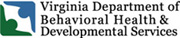 Candidate Application 
Complete application CLICK HERE TO APPLY
Email resume & signed performance evaluation to patricia.bullion@dbhds.virginia.gov

Supervisor Recommendation
Supervisor completes acknowledgement form CLICK HERE TO COMPLETE

Additional Recommendation
Choose someone who will spend time articulating your strengths
 Additional recommendation form completed CLICK HERE TO COMPLETE


Panel interviews – January

Selected Participants Announcement- January 20
[Speaker Notes: And the process is described here….]
Application Essay Questions
Please describe your motivation for applying to the SystemLEAD program (max 300 words).
Provide a brief description of your role at your agency, including the day to day activities for which you are responsible and how you have grown as a leader so far (max 300 words).
What does leadership mean to you? (max 200 words)
What do you consider your strengths and supervision style?
What experiences have informed these understandings? (max 300 words)
In addition to this program, what other professional development do you pursue?
Ultimately, what do you hope to gain or learn through the SystemLEAD Program? (200 words max.)
How do you plan to balance your current work responsibilities and the expectations of the online learning community, monthly workshops, personal portfolios, online trainings, and group projects required by SystemLEAD? (300 words max)
Additional Items for Application Packet
You will need recommendations from two individuals. One must be from your immediate supervisor. 
One can be from someone who is familiar with your work, your leadership skills, and/or your management/supervision style. 
You will need to forward a copy of your current resume AND your most recent SIGNED performance evaluation to patricia.bullion@dbhds.virginia.gov.

Please ensure that your resume is current and has a complete work and educational history. 
It may include additional professional training and certifications that you have obtained in the course of your professional development.
The performance evaluation must have the appropriate signatures, or it will not be considered complete.
FAQ
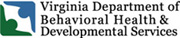 The Commissioner's memo referenced the relative age of department employees. Is there an age restriction for eligibility?
The memo referred to early to mid career professionals. This did not imply age. In other words, the program is intended for anyone who is interested in moving into leadership positions.
What if we have conflicts with the scheduled training dates? Are you able to be excused those days?
All participants are expected to attend every session. All sessions are scheduled and included in the interview notification so that you can save the dates now.
How many openings are there for the program?
Twenty-five will be selected for this cohort.
Where will the week long session be held in the state?
All sessions will be held in the Richmond area.
Who would incur the cost of travel, lodging, food, etc. for those coming from out of town?
The facility/CSB in which the participant works will be responsible for travel, lodging, food, etc.
FAQ
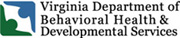 What is the distribution of candidate selectees from central office vs. facilities?
The selection panel will seek to ensure a diverse representation from as many divisions within Central Office, Facilities and CSBs as possible based on the number of qualified applicants that are available.
Who selects the applicants?
A panel selected by the Commissioner will review all qualifying applications. Screened applicants will then be selected for interviews by the panel. The panel will make a final decision after the interview process.
How will applicants be screened?
Panel members will use a numerically based screening criteria based on a number of factors including, but not limited to, the eligibility criteria, the strength of their essay questions, their recommendations, work experience, and interview experience.
For the week long training do we have to use our own leave?
No, this is work-related leadership development training. All of these workshops will be considered work related.
Know someone who wants to grow with us?
Tell them to contact Patricia Bullion at patricia.bullion@dbhds.virginia.gov for additional SystemLEAD information.
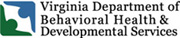